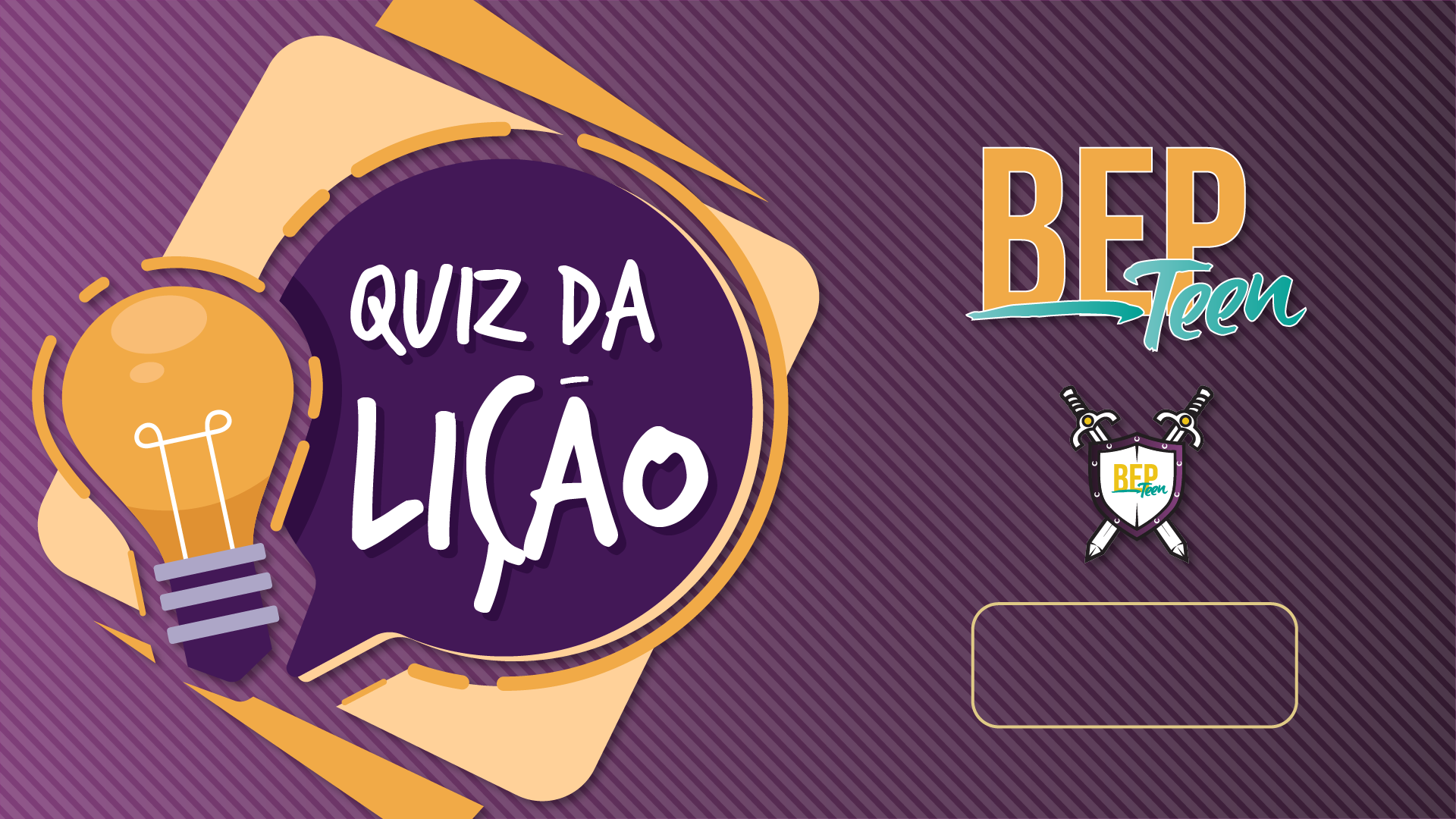 2° trimestre 2022
          Lição 08
1
O Texto-Chave desta semana era um pedido
de Paulo para quem?
A
C
Epafrodito
Apolo
B
D
Timóteo
Tíquico
2
Quem Paulo elogiou por tê-lo animado com
suas visitas e por não ter sentido vergonha
por ele estar na prisão?
A
C
Hermógenes
Onesíforo
B
D
Fígelo
Pedro
3
O que Paulo pediu que seus amigos fizessem
enquanto ele estava preso?
A
C
Contratassem um bom advogado
Trouxessem seus pergaminhos
B
D
Unissem as igrejas
Acompanhassem a família do apóstolo
4
Que médico permaneceu próximo de Paulo na
prisão?
A
C
João Marcos
Demas
B
D
Lucas
Alexandre
5
Qual o tema principal dos Versos de Impacto
desta semana?
A
C
A responsabilidade de cuidar uns dos outros
Amizade com o mundo
B
D
Lealdade a Deus
Missão acima de tudo
6
Que acusação Nero fez aos cristãos?
A
C
Espalhar uma falsa doutrina
Conspirar contra as autoridades judaicas
B
D
Desviar as pessoas do judaísmo
Colocar fogo em Roma
7
O que tornou o imperador romano
especialmente irado?
A
C
A facilidade de Paulo em falar de Jesus
A falsidade dos líderes judeus
B
D
A conversão dos membros de sua própria casa
A piedade dos cristãos de Roma
8
O que Paulo fez assim que foi libertado da
prisão domiciliar em Roma?
A
C
Viajou de igreja em igreja para fortalecer a fé dos membros
Fugiu para Filipos
B
D
Procurou se defender das acusações do líderes judeus
Começou a escrever várias cartas às igrejas
9
Onde Paulo ficou preso pela última vez?
A
C
Em Corinto
Em Jerusalém
B
D
Em Tessalônica
Em Roma
10
Qual das opções não está associada à
condição debilitada de Paulo na masmorra?
A
C
Idade
Desânimo
B
D
Trabalho
Enfermidades